Workplace Literacy and Essential Skills
Learning for Success Project
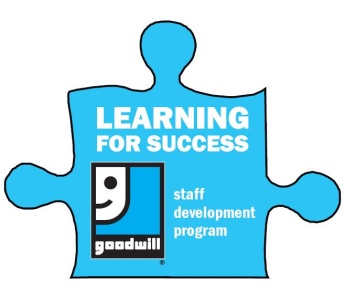 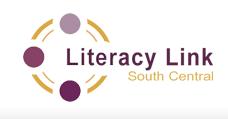 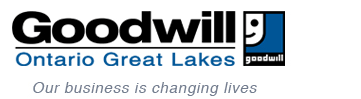 Project Overview
One-year, condensed project

Project partners:
Literacy Link South Central
		

Goodwill Ontario Great Lakes retail stores across Southwestern Ontario
	
	
Employment Ontario
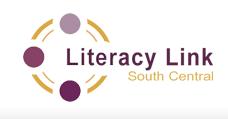 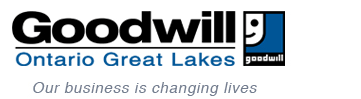 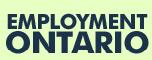 Project Deliverables
Performing initial round of Learning for Success explorations (one-on-one interviews) with all retail store staff

Analyzing results of explorations to determine gaps in knowledge and skills

Administering PDQ pre-assessments for all staff willing to participate to determine current skill levels

Delivering training in 12 subject areas, determined by needs of staff

Administering PDQ post-assessments for all staff who had pre-assessments and training to determine increase in skills
Initial LFS Explorations
Explorations and training were performed at 10 retail locations:
 Adelaide Street bookstore
 Horton Street
 Oxford Street East
 Pond Mills outlet store & transportation
 Sherwood Forest Mall
 Kitchener/Cambridge
 Guelph
 Stratford
 St. Thomas
 Woodstock

187 staff participated
Pre-Assessments
PDQ assessments were administered on 74 staff
Measures Essential Skills:
 Reading Text
 Document Use
 Numeracy

CAMERA assessments were administered on 9 staff
Measures  Essential Skills:
 Reading Text
 Document Use
 Writing
 Numeracy

We found huge differences in skill levels across the province
Training Modules
Staff made suggestions about training they would like to see brought on-site
LFS project staff recognized some learning needs
12 training modules were created using Moodle
 Introduction to Computer Basics
 Introduction to Online Learning
 Accessible Customer Service
 Understanding Quality Goods
 Respectful Workplaces
 Internal Policy Refresher
 Health and Safety
 WHMIS
 Business Metrics
 How to Read Your Pay Stub
 Loss Prevention
 Family Literacy
Introduction to Computer Basics
Designed for employees who have never used a computer before
Topics covered:
 Navigating Windows
 Accessing Windows help and support
 Using a mouse
 Using a keyboard
 Accessing the internet and performing a Google search
 Setting up email and Moodle account
Introduction to Computer Basics
Book resources
Interactive activities
Introduction to Online Learning
Designed to get employees comfortable in an online learning environment
Teaches:
 History of Moodle
 Navigation of Moodle
 Types of activities in Moodle
 Individual Moodle profile
 Updating information
 Course history
 Sending messages through Moodle
Introduction to Online Learning
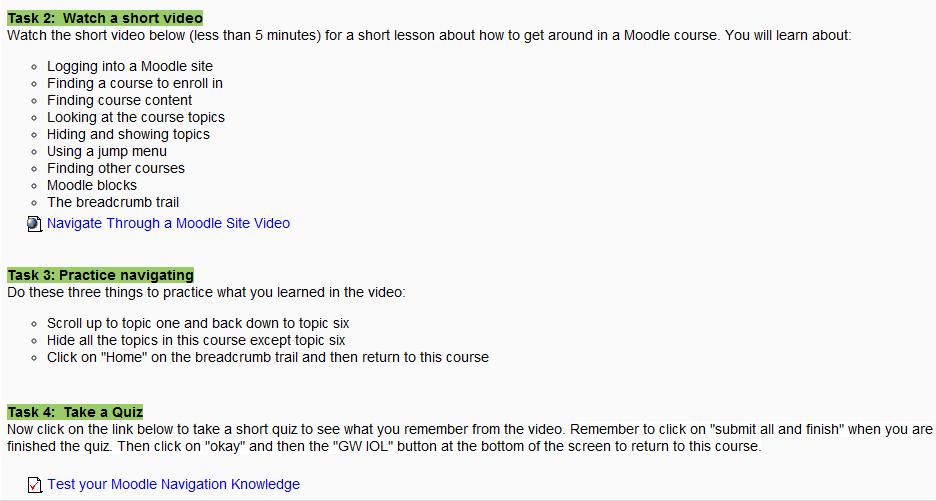 Embedded videos
Quizzes
Introduction to Online Learning
Types of activities in Moodle:
 Choice activities
 Quizzes
 Written assignments
 Journal entries
 Wiki entries
 Questionnaires
Accessible Customer Service
Designed to familiarize employees with Accessibility for Ontarians with Disabilities Act (AODA)
Teaches:
 Recognizing that some customers face challenges
 Visible disabilities
 Non-visible disabilities
 Making services accessible for all 
 Dealing with customers in a way that promotes equal treatment and quality service
 Goodwill’s Accessible Service policy
Accessible Customer Service
Web links
Understanding Quality Goods
Designed for employees who work in sorting and hanging
Teaches:
 Recognizing the differences between brand quality
 How to price items that are higher quality
 Analyzing fabric quality, designer/label, washing instructions, etc. to determine item price
Understanding Quality Goods
Workplace resources
Respectful Workplaces
Designed to introduce employees to Bill 168 and workplace harassment
Teaches:
 How to deal with a difficult customer or co-worker
 Recognizing the signs of bullying in the workplace
 What to do if workplace harassment is present or suspected
Internal Policy Refresher
Designed to give employees a brush-up on Goodwill policies and procedures
Reviews:
 Goodwill mission and values 
Approved and unapproved absences
 Vacation time and vacation pay
 Staff complaints and concerns
Health and Safety
Designed to encourage safety in the workplace
Teaches:
 Goodwill health and safety policy and procedures
 Correct use of equipment and materials
 Emergency evacuation plan
 Health and safety forms
Health and Safety
Job-related documents
WHMIS
Designed as a supplement to annual WHMIS training for all employees
Teaches:
 Understanding WHMIS labels
 Recognizing WHMIS hazard symbols
 Handling materials safely
 Reading a Material Safety Data Sheet (MSDS)
WHMIS
Authentic workplace documents
Business Metrics
Designed to demonstrate the measures that determine success at Goodwill
Teaches:
 Budgets
 Web enabled sales analysis (WESA)
 Targets
 Key Performance Indicators and benchmarks
Business Metrics
Writing activities
How to Read Your Pay Stub
Designed to help employees understand the line items on Goodwill pay stubs
Teaches:
 Gross pay vs. net pay
 How pay amount is calculated 
 Pay stub short forms
Loss Prevention
Designed to demonstrate the signs of internal and external theft
Teaches:
 Recognizing shoplifters
 Recognizing internal theft
 Steps to take if theft is suspected at Goodwill
Loss Prevention
Goodwill policies
Family Literacy
Designed for employees with children, grandchildren or young dependents
Includes interactive activities to promote literacy
Teaches:
 Recognizing the importance of good literacy skills
 Encouraging a positive learning environment
 Ways to help the child increase their literacy skills while the employees’ skills are also improving
Family Literacy
Printable interactive activities
Module evaluations
Post-Assessments
PDQ and CAMERA assessments in progress now
Post-assessments being performed on all staff who had pre-assessments in 2010
So far, there have been slight improvements in scores, but we won’t have all the data until March 31, 2011
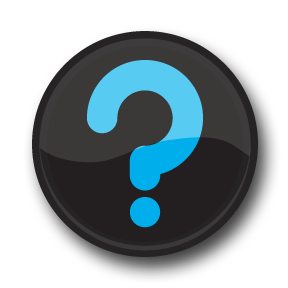 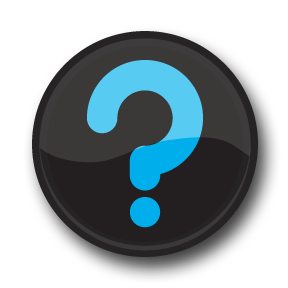 Questions?
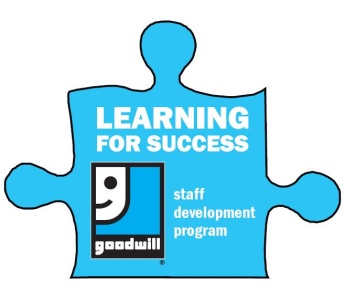 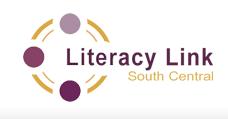 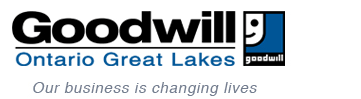